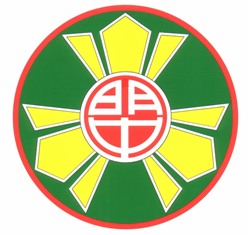 新明國中營養午餐教育宣導
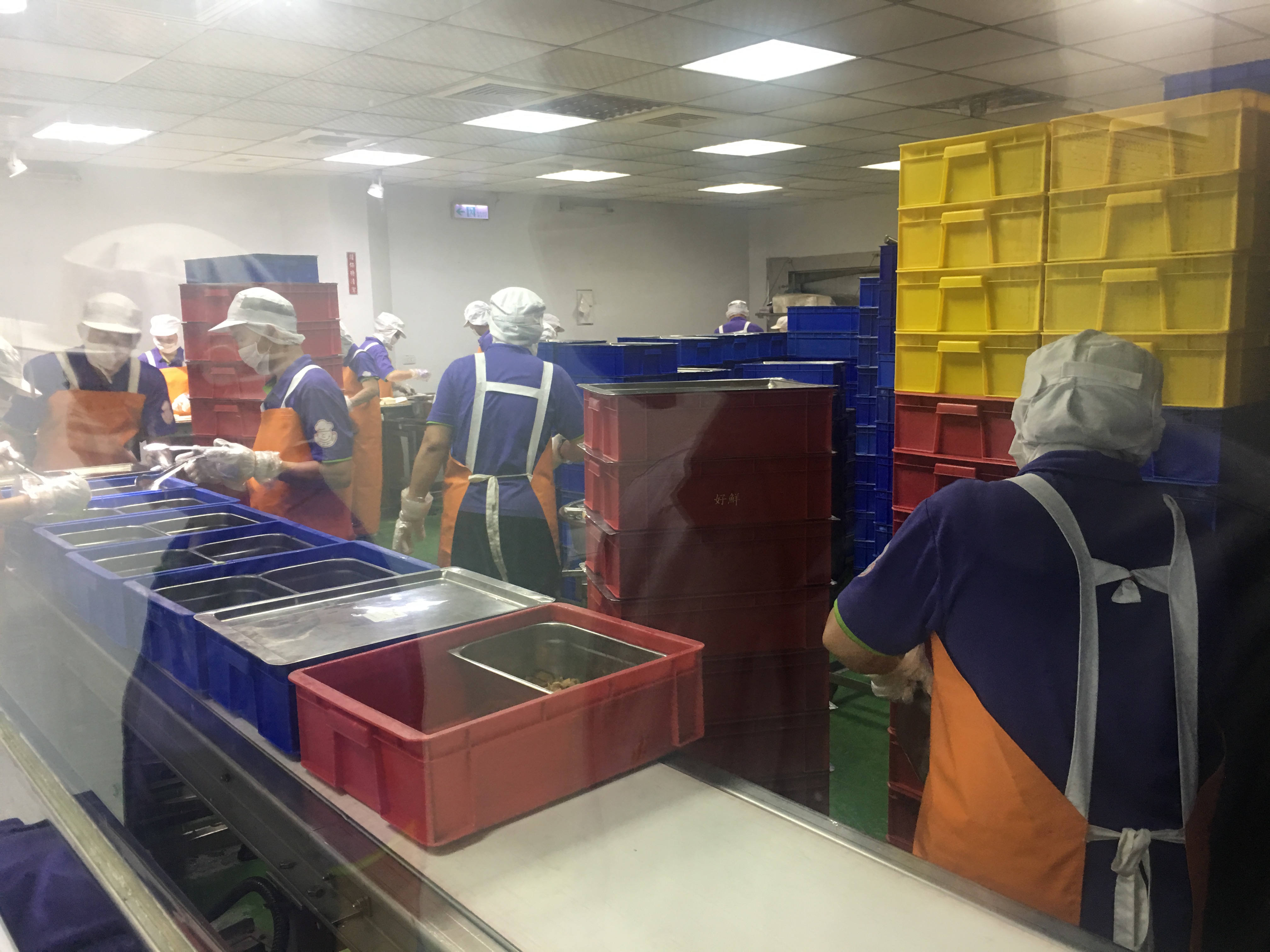 桶餐與餐盒比較
每日菜單都由營養師監督，便宜實惠。
*一天*便當盒製造情形
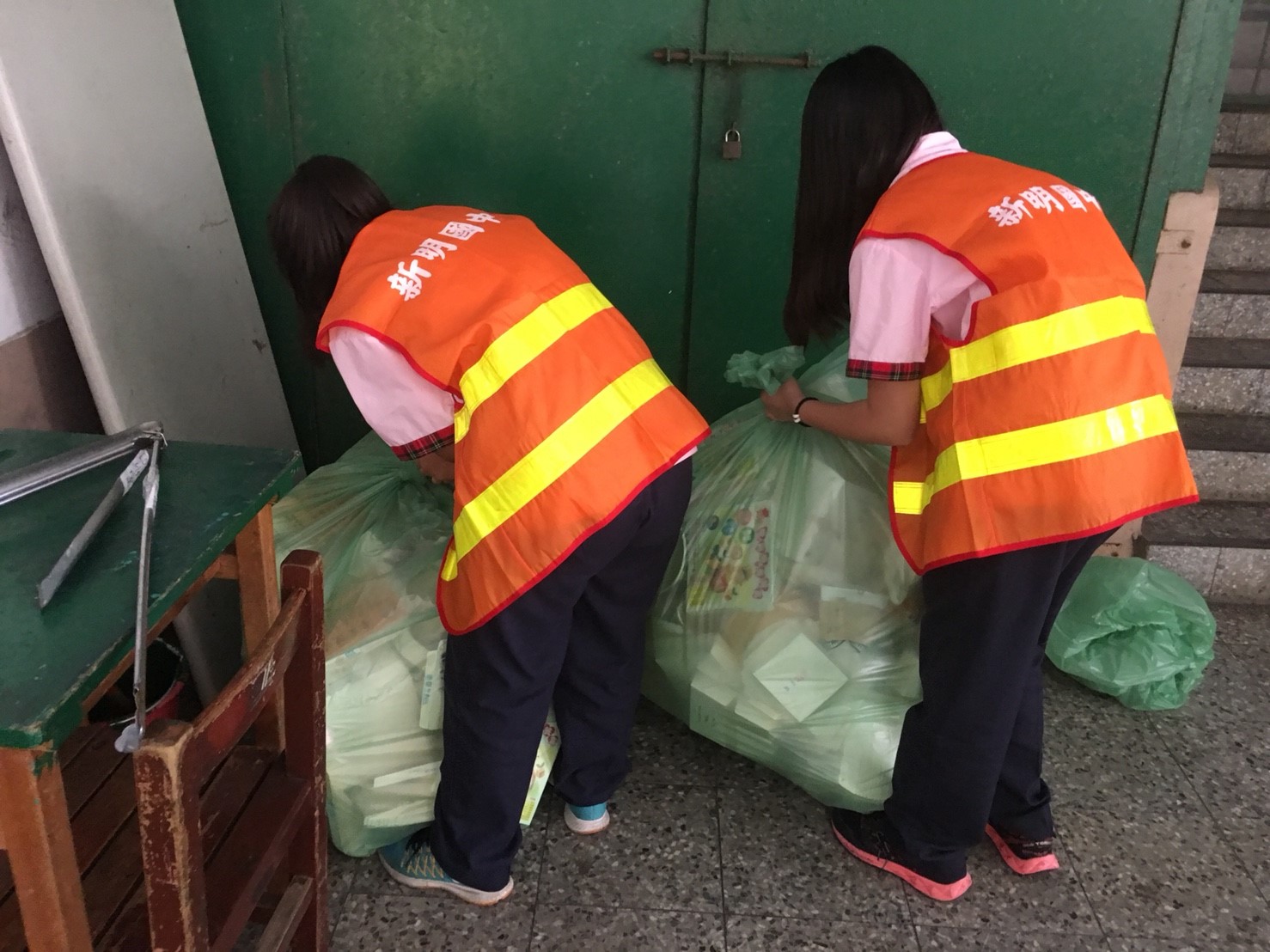 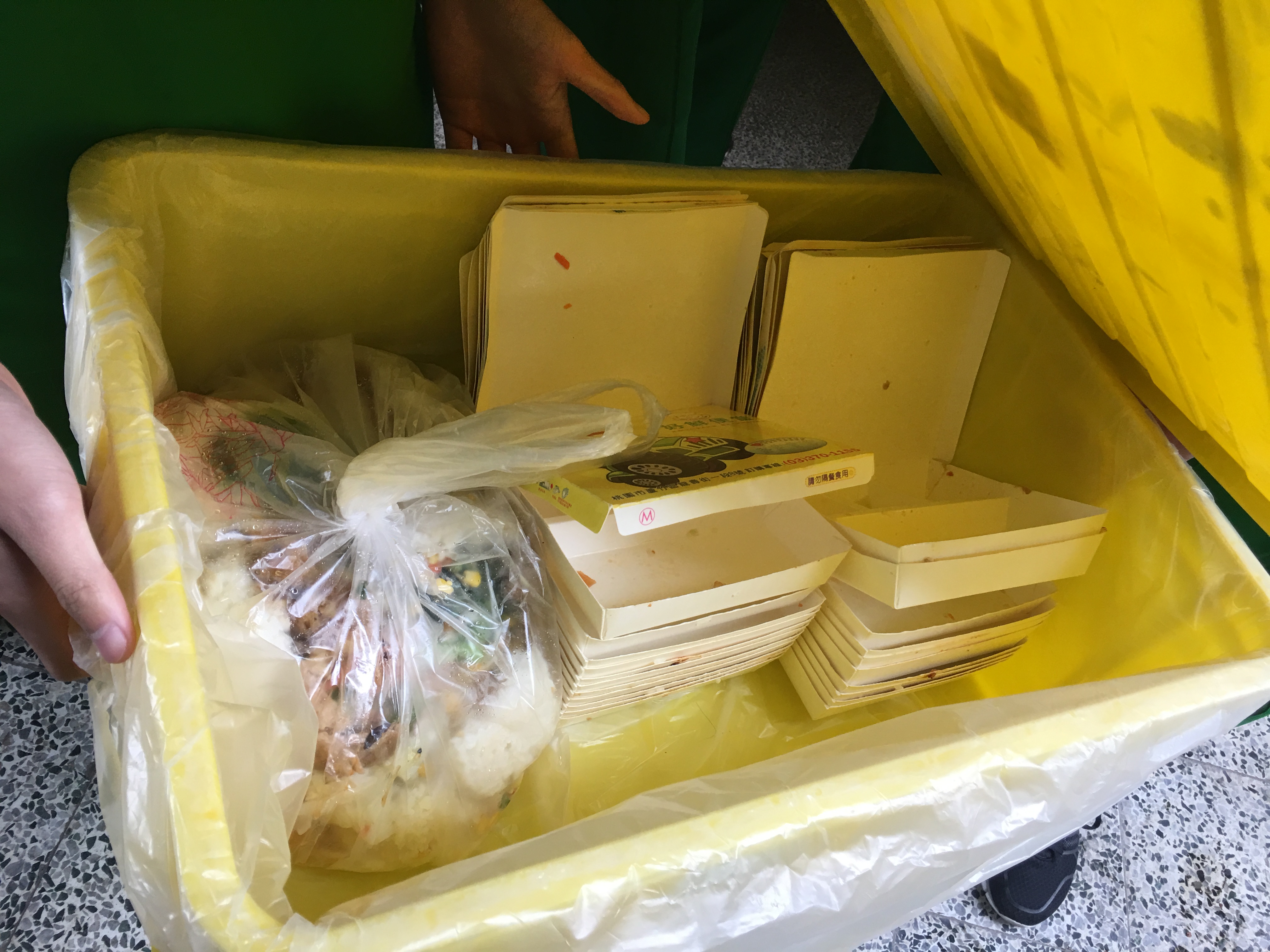 餐桶外觀
湯桶
1主菜
2副菜
1蔬菜
飯盒
墊箱
桶餐實施方式
共有三盒長條餐盒
          +
   一圓桶湯品
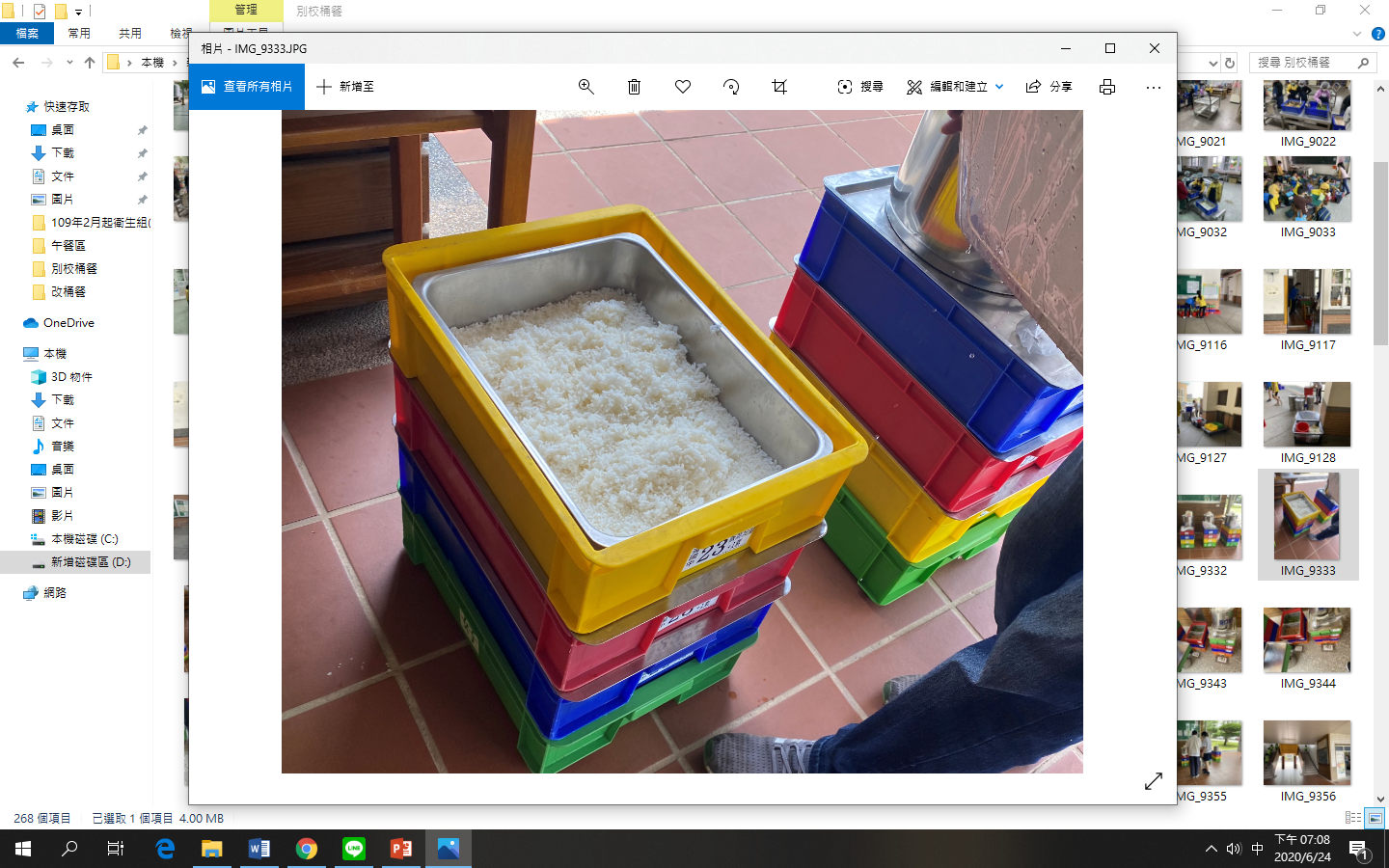 主食
1.菜色：四菜一湯       
2.每週供應有機蔬菜3天，另外2天則採用
   吉園圃蔬菜及非基因改造食材。
3.一餐45元
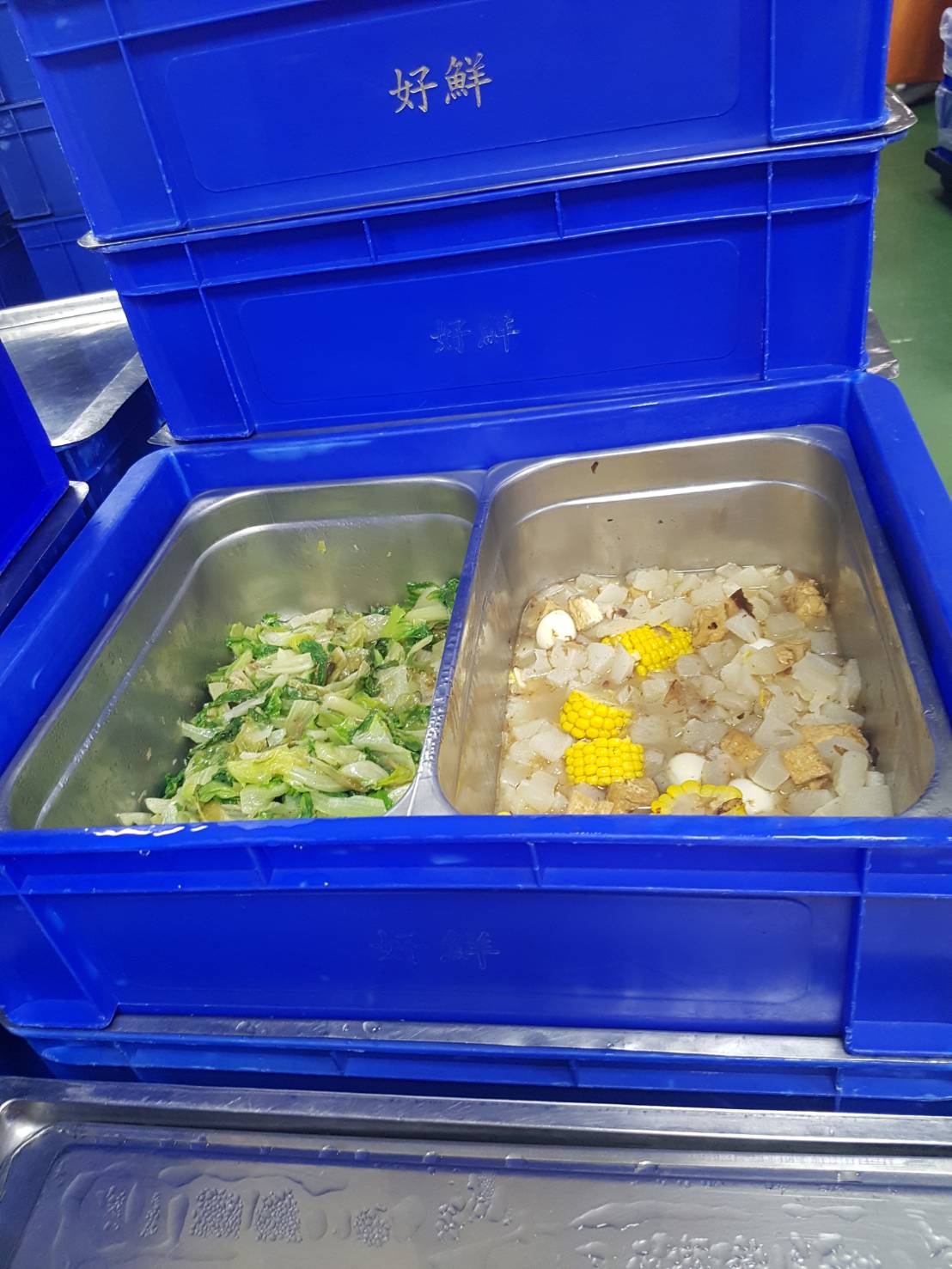 副菜2
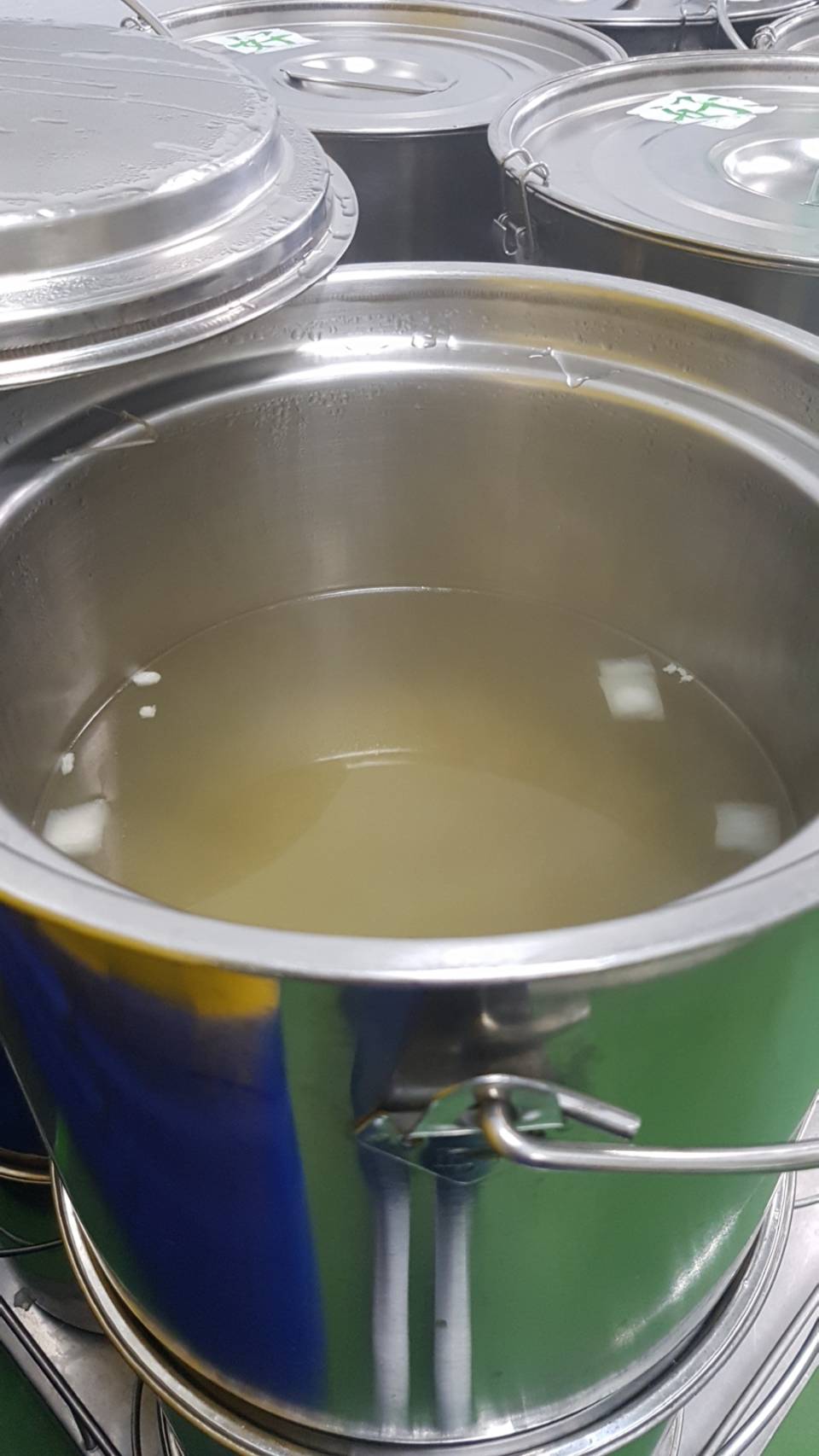 蔬菜
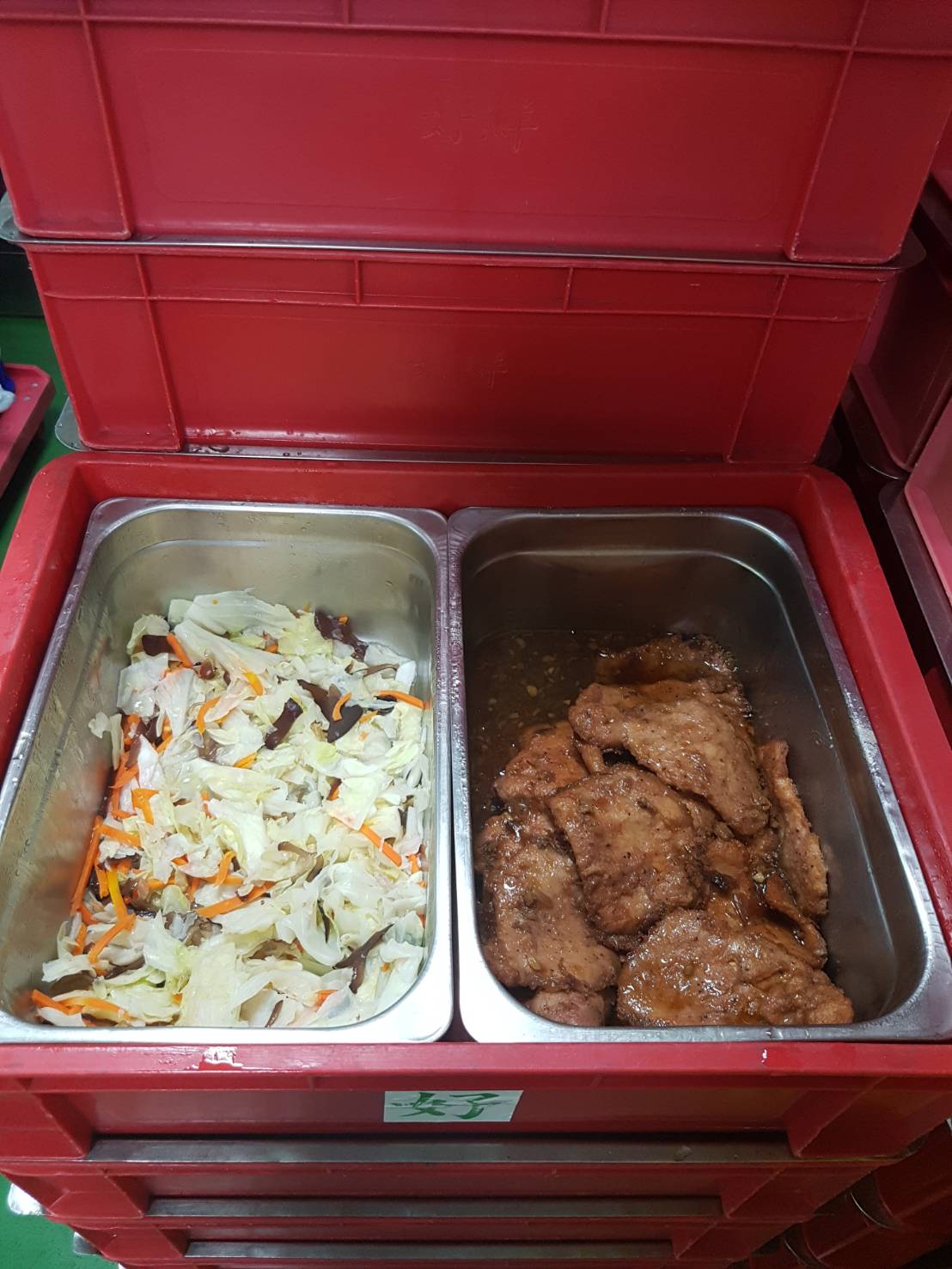 主菜
副菜1
湯桶
午餐流程：1.抬餐地點 (依班級位置分兩個地點)
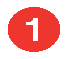 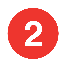 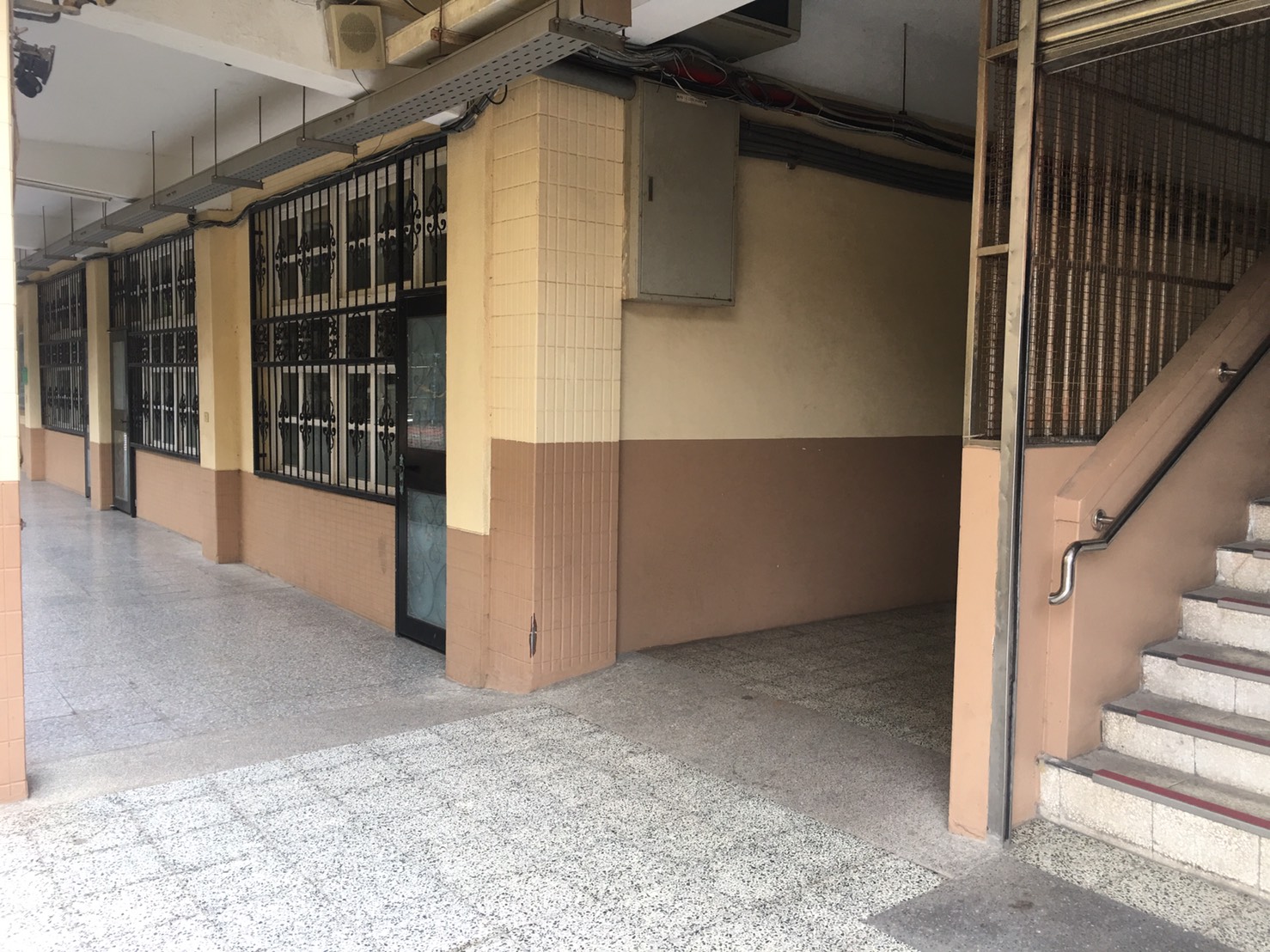 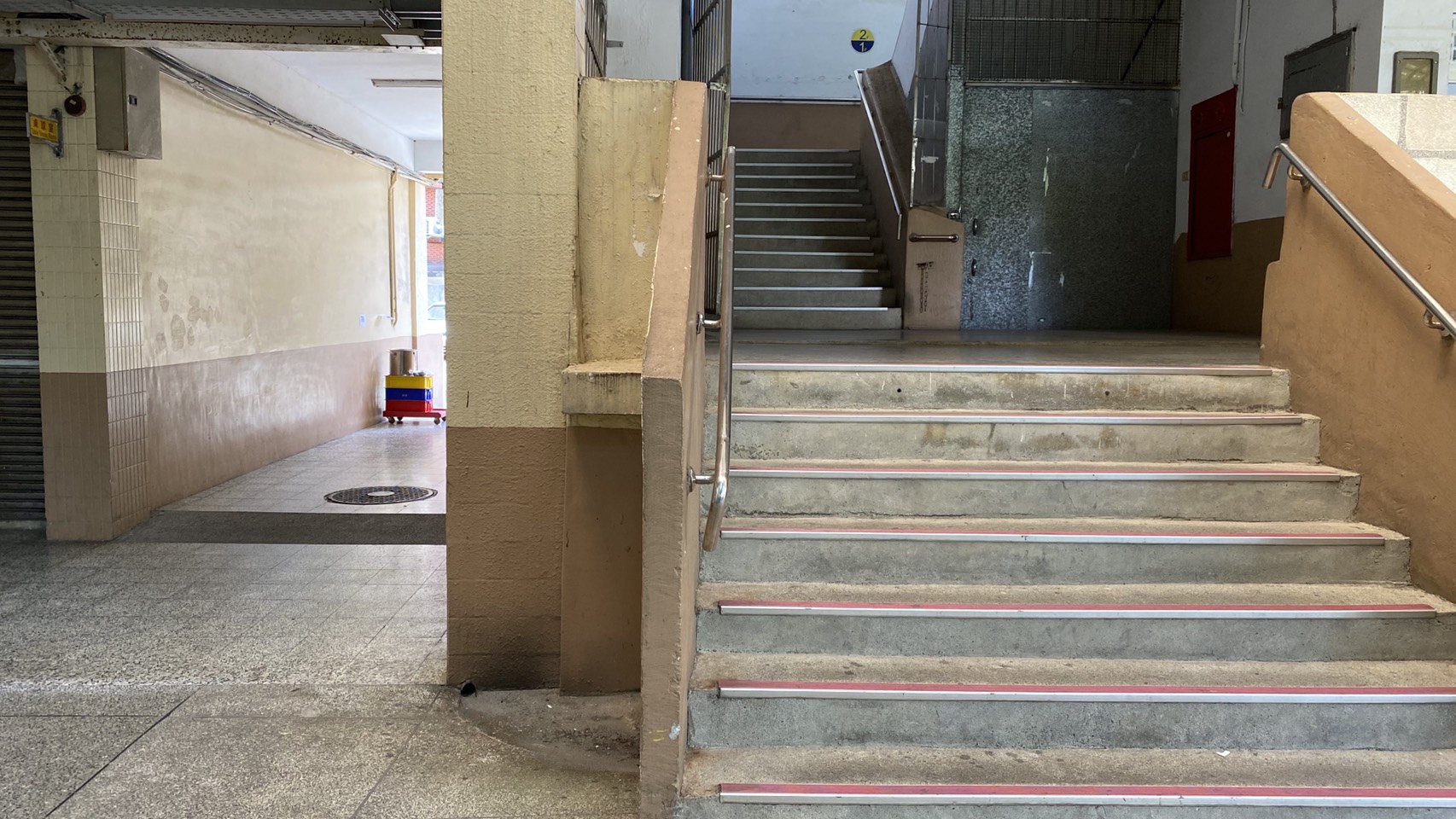 領餐地點不變、廠商變
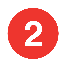 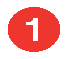 (桌球室旁)
(圖書館前走廊)
後續每個月交換廠商
抬餐前請確認班級
午餐流程：2.抬餐方式(最少需5名學生)
1.長條餐盒：共三盒(最少3名)




2.圓形湯桶：共一桶(最少2名)
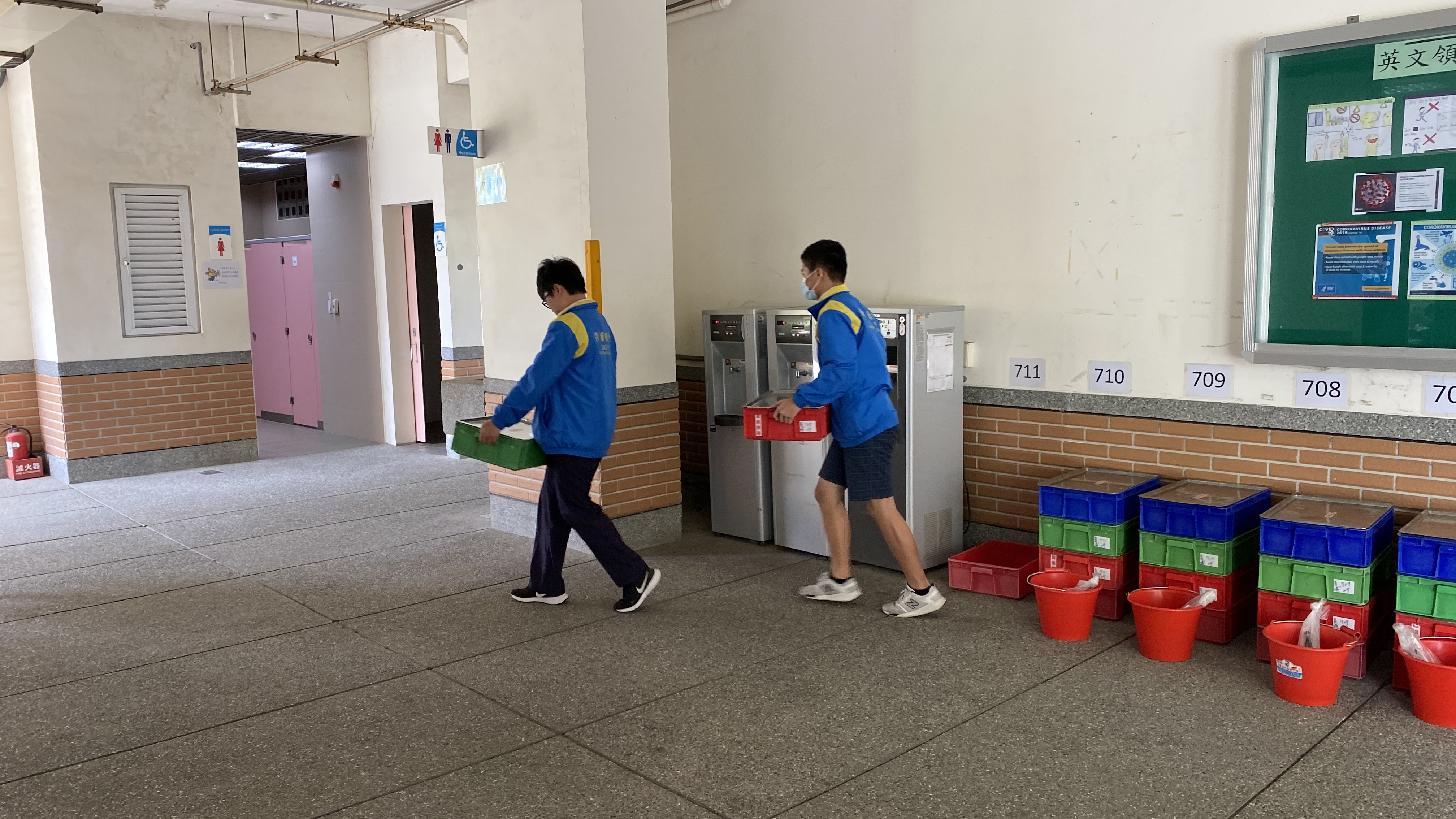 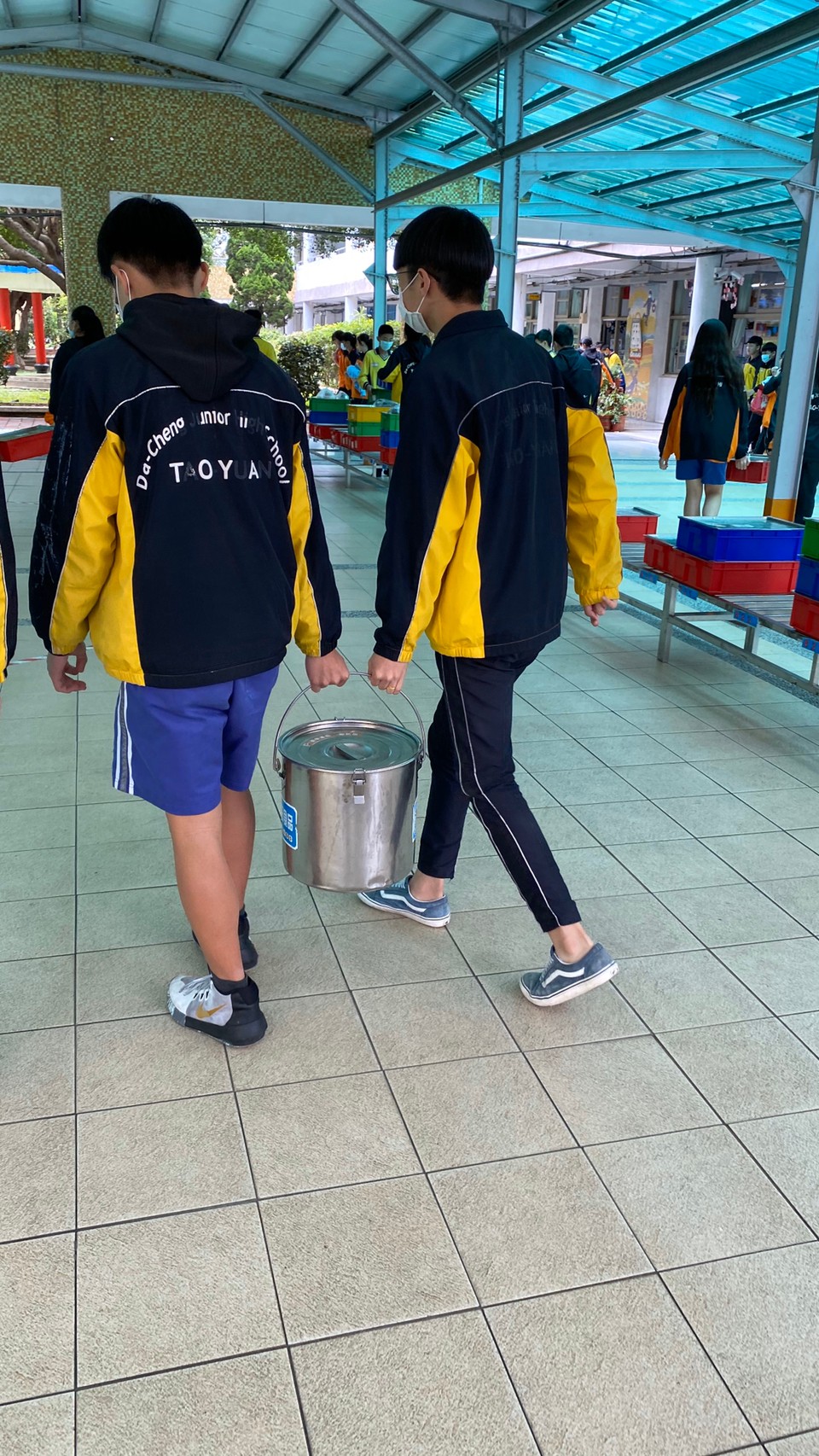 午餐流程：3.打菜服裝
口罩、網帽、手套：拋棄式
一次發放一個月使用量
圍裙：重複使用
 (各班自行保管與清洗)
總務處提供：

三張桌子+一張椅子(放湯桶)
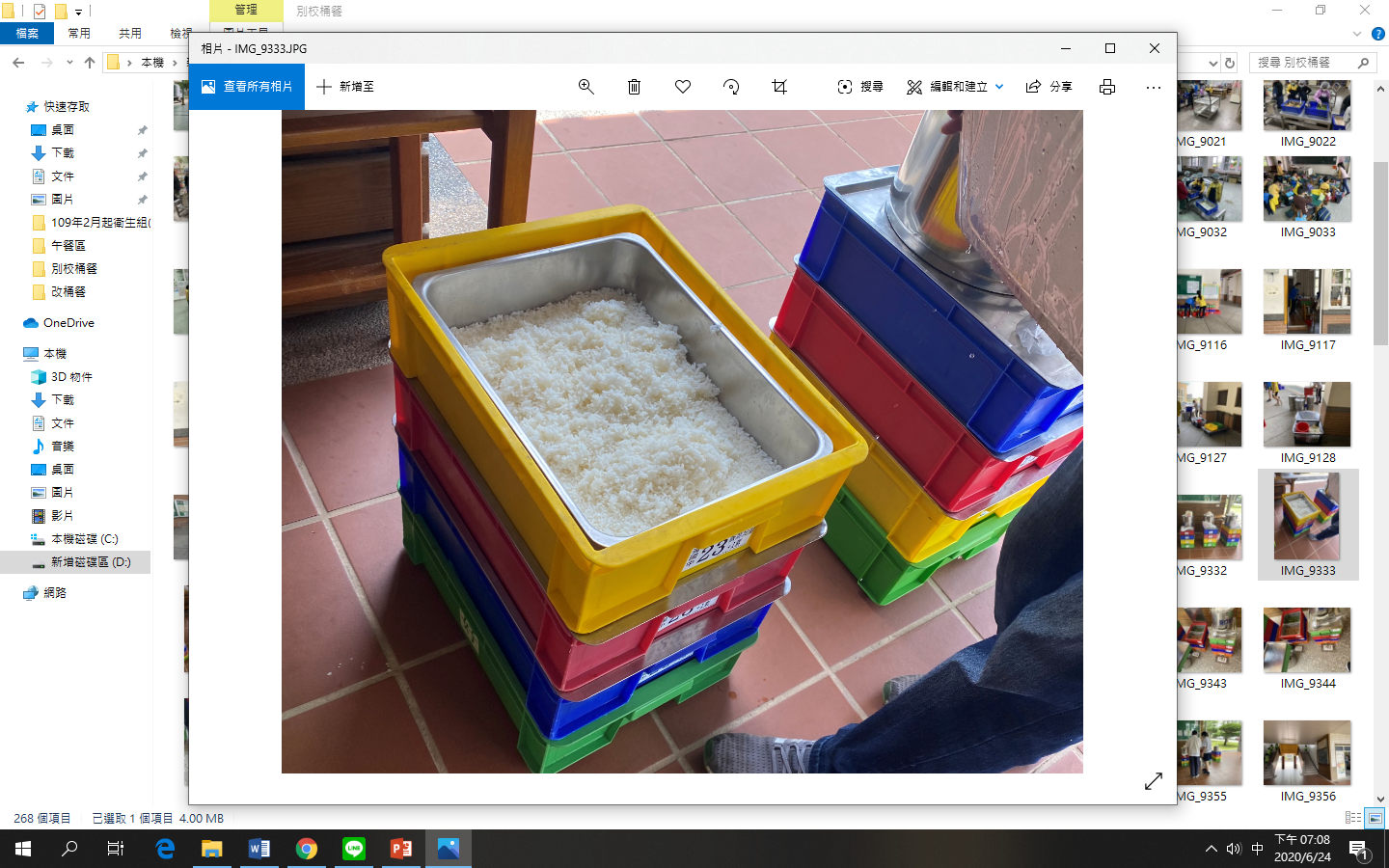 打菜用具
飯匙1
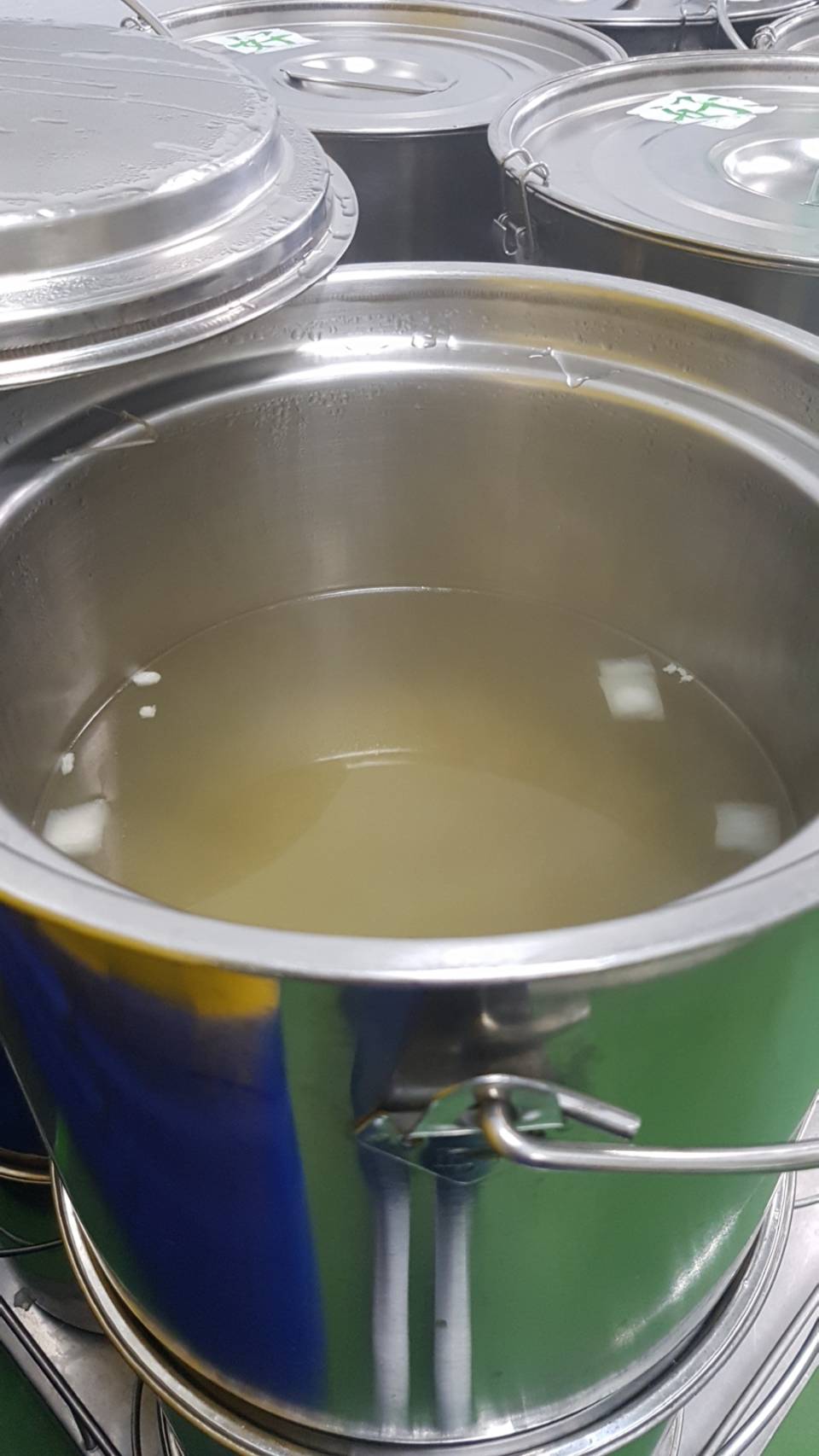 大湯匙1
小湯匙1
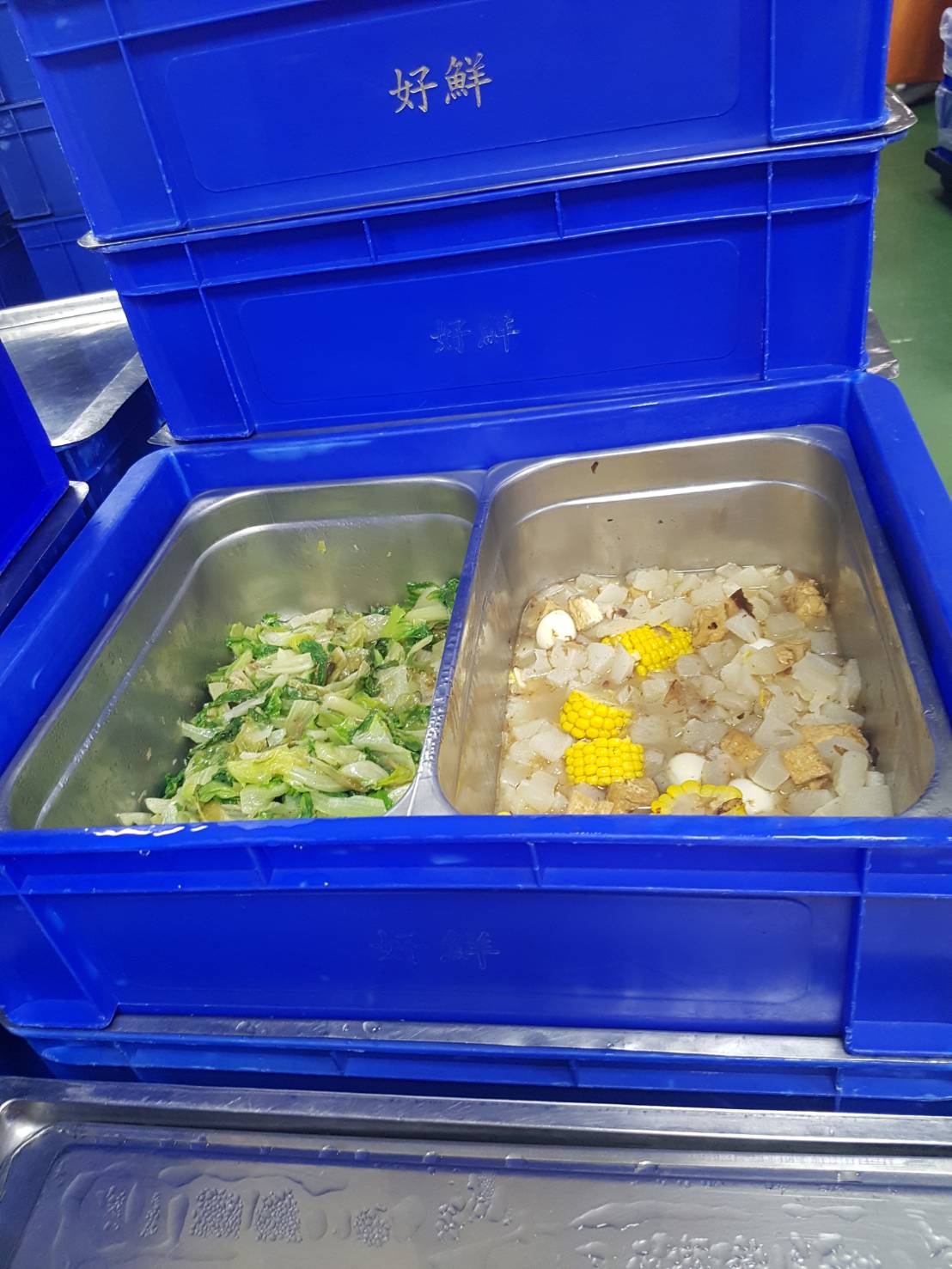 小湯匙2
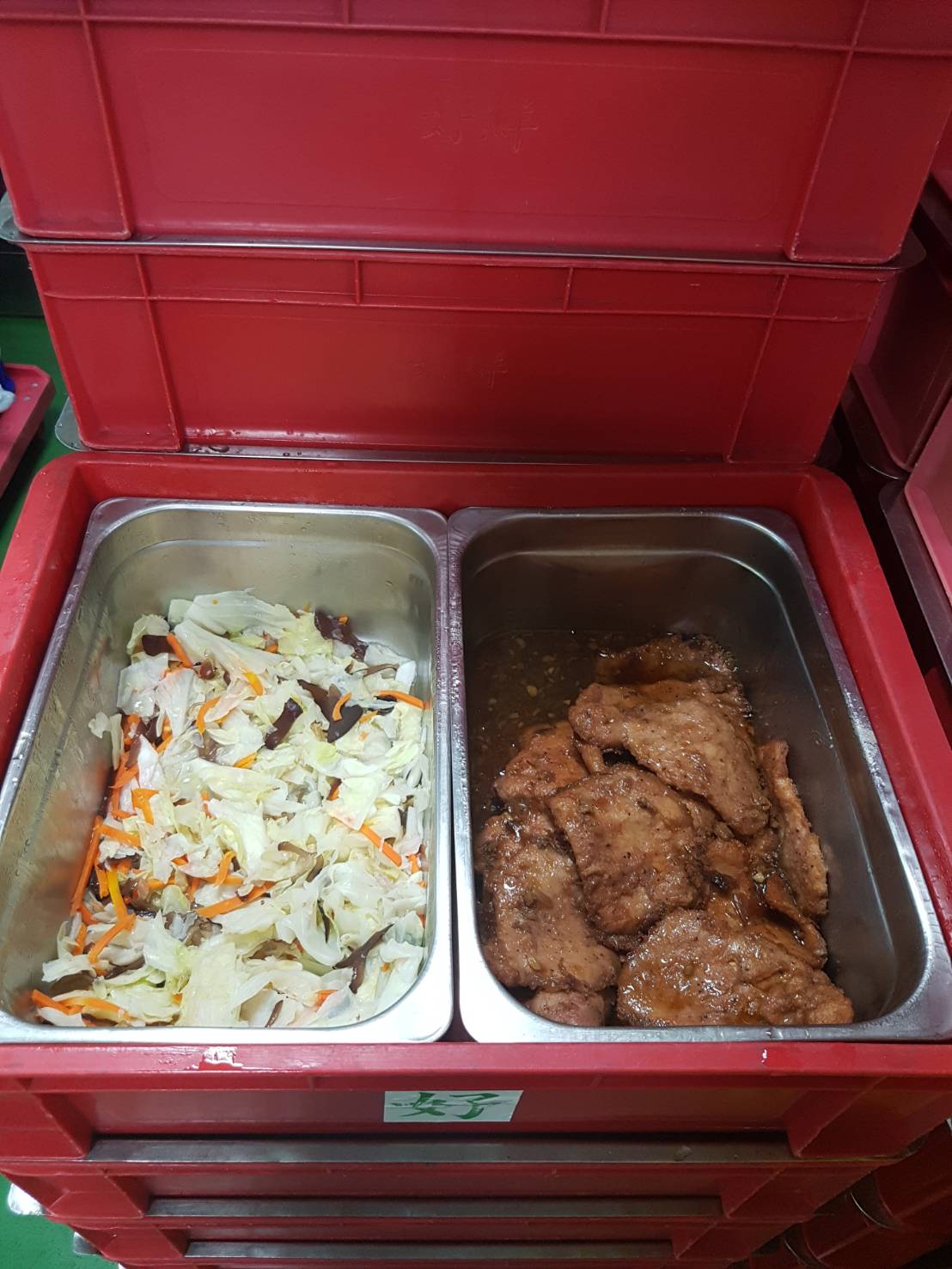 小湯匙3
夾子1
午餐流程：4.打菜份量(平湯匙)
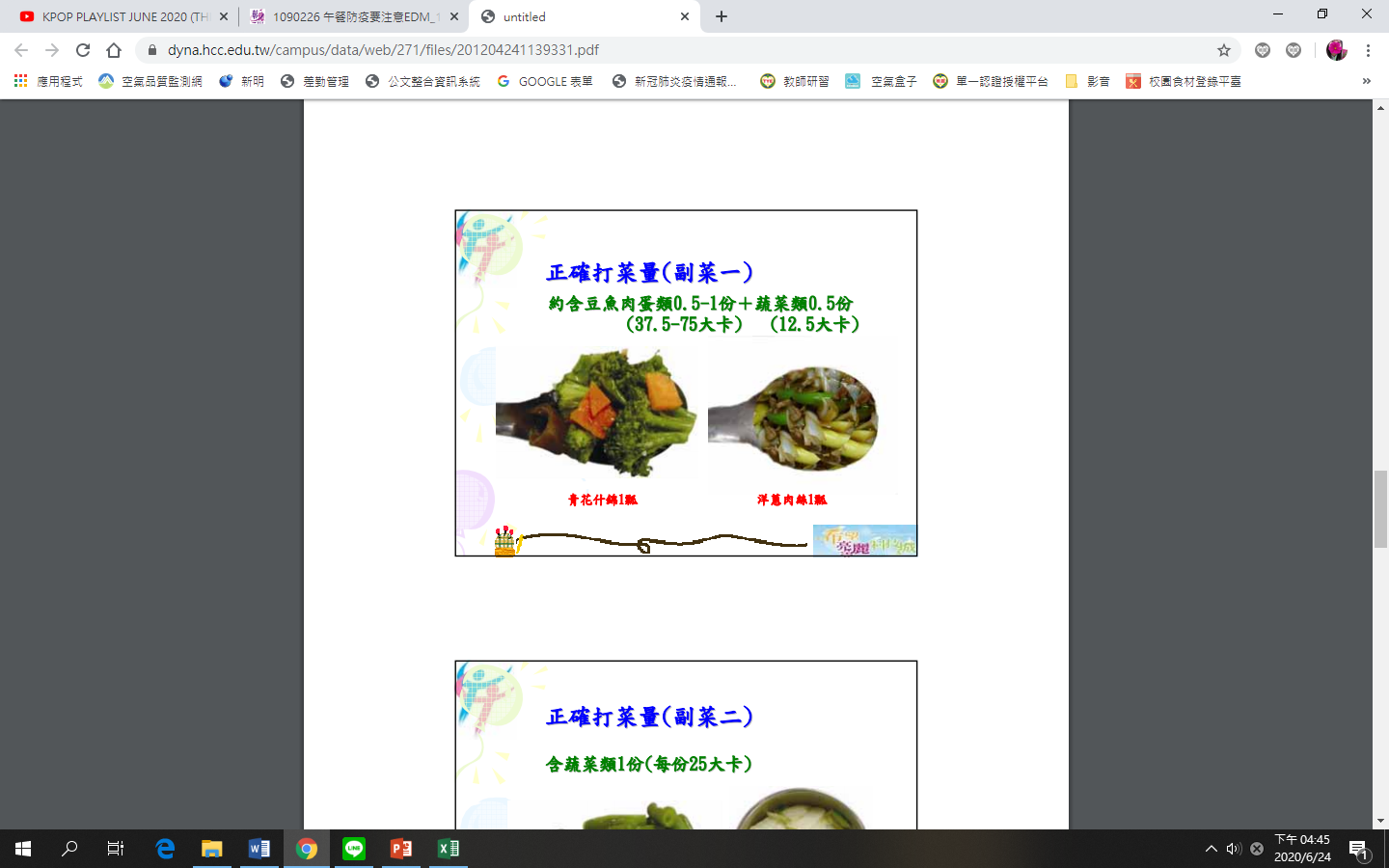 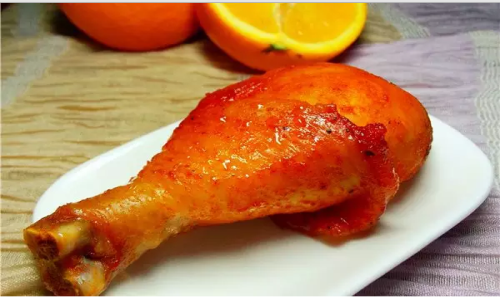 主菜：一個
午餐流程：5.用餐禮儀                     (依序盛完，統一開動)
第一輪全班盛完
請將蓋子蓋上，以免
飛沫及物體掉落

導師協助學生打菜與
用餐、餐桶與廚餘回收
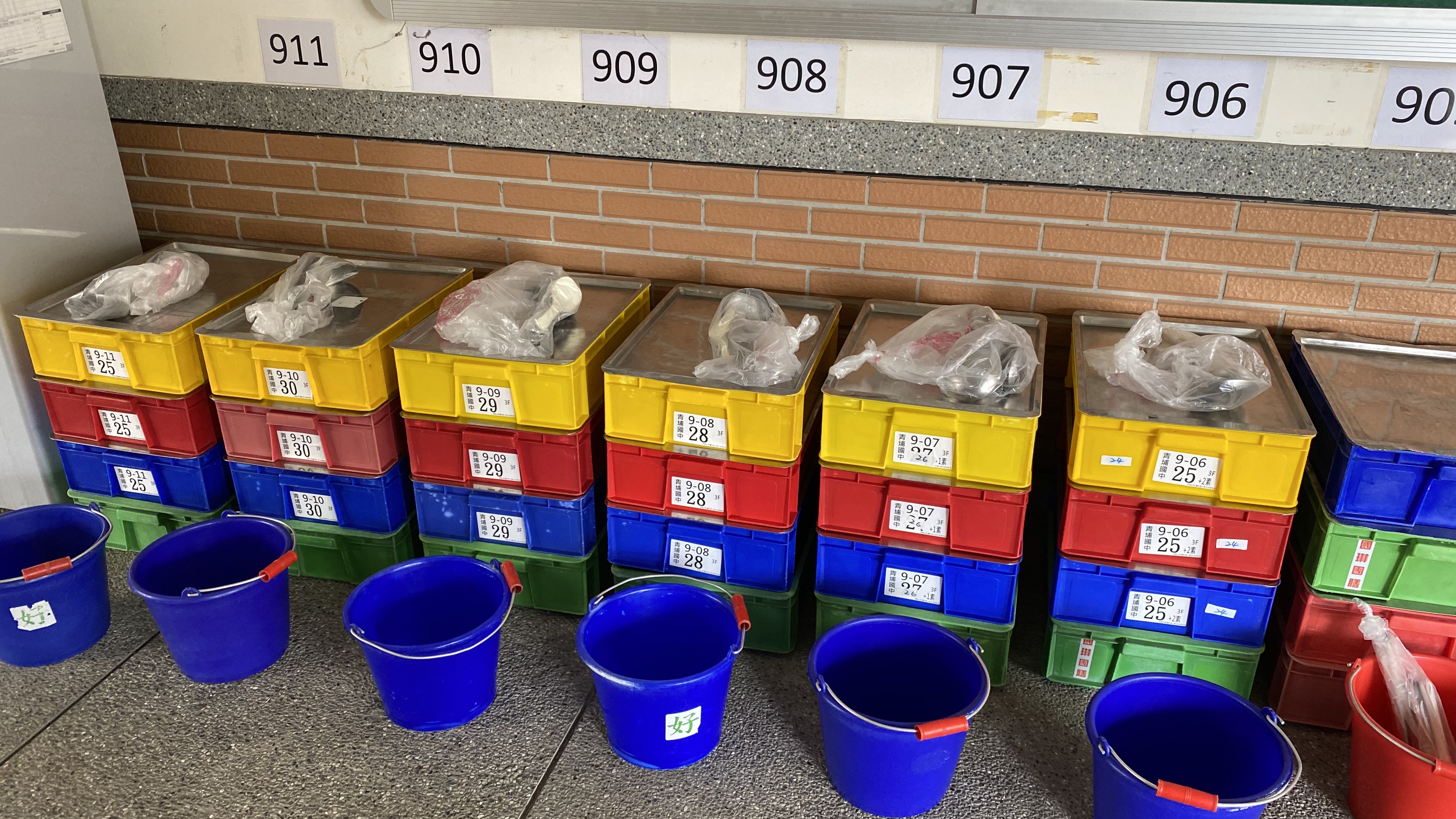 午餐流程：6.廚餘及餐桶回收
1.廚餘統一倒入小水桶(裝有原打菜餐具的塑膠袋)
    務必將袋口打結綁好，以免湯汁溢出，並協助放入廠商回收盒
2.學生將餐盒抬回抬餐處疊好回收。
3.打菜餐具放回餐盒裡回收給廠商清洗
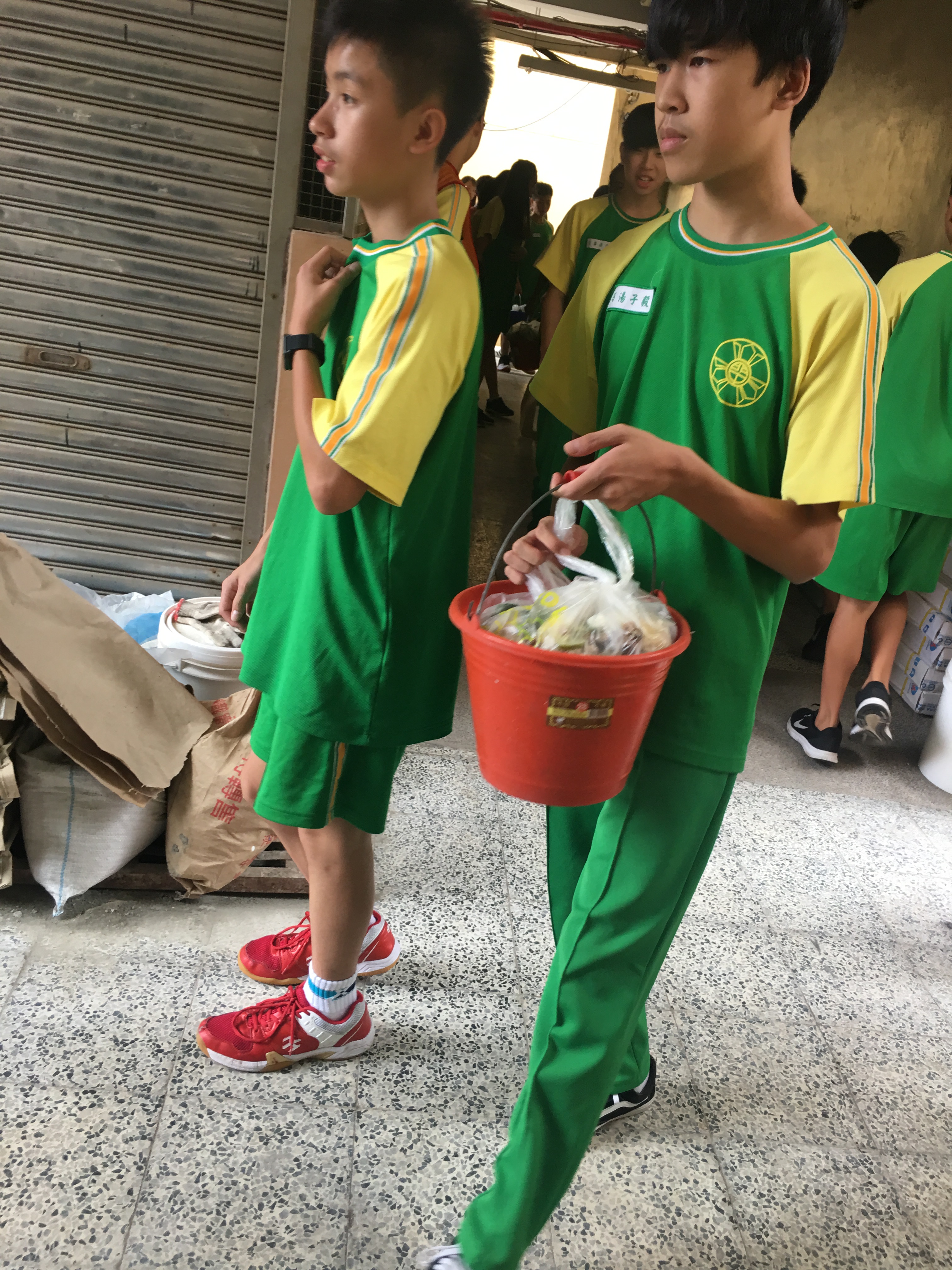 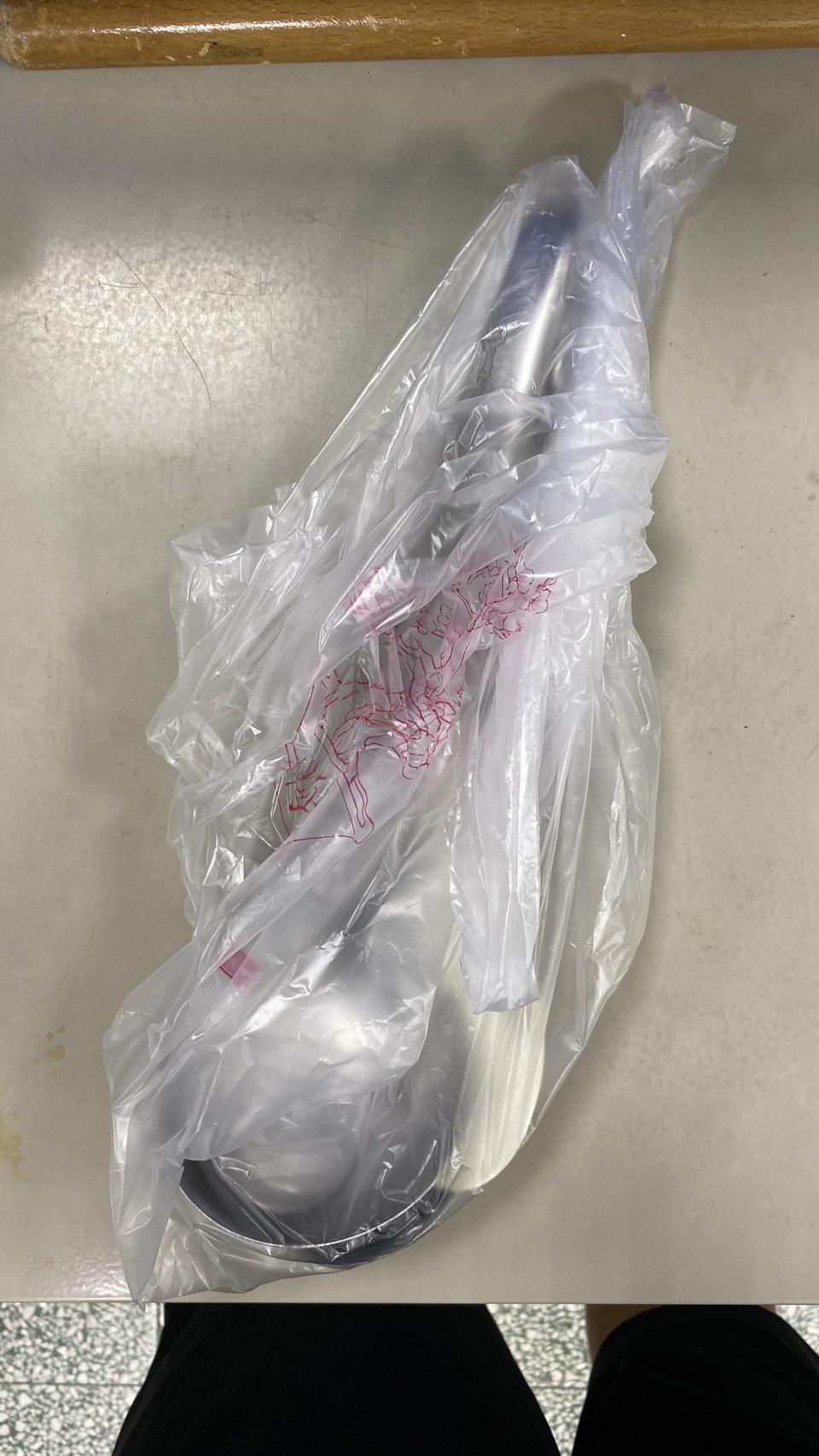 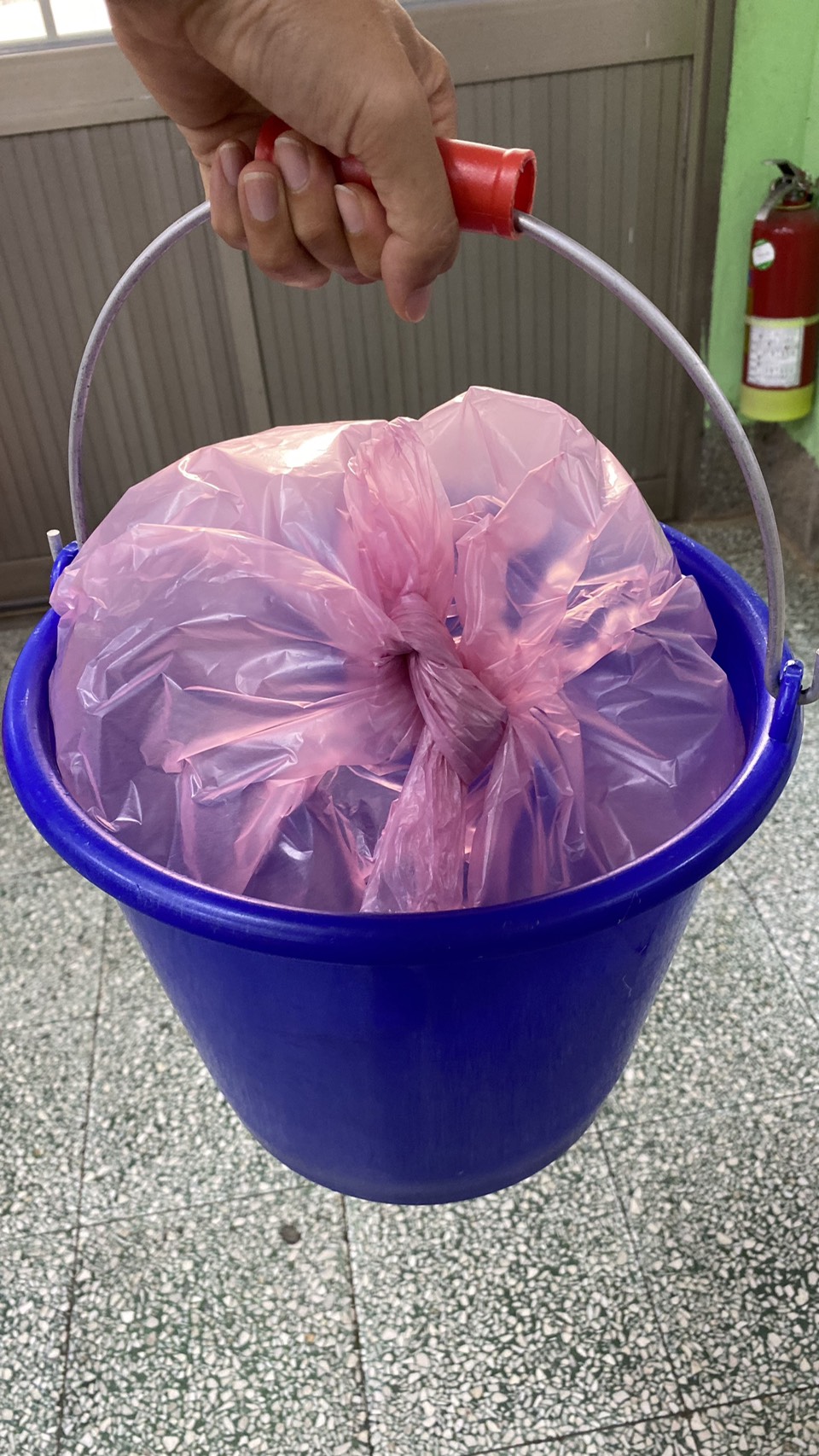 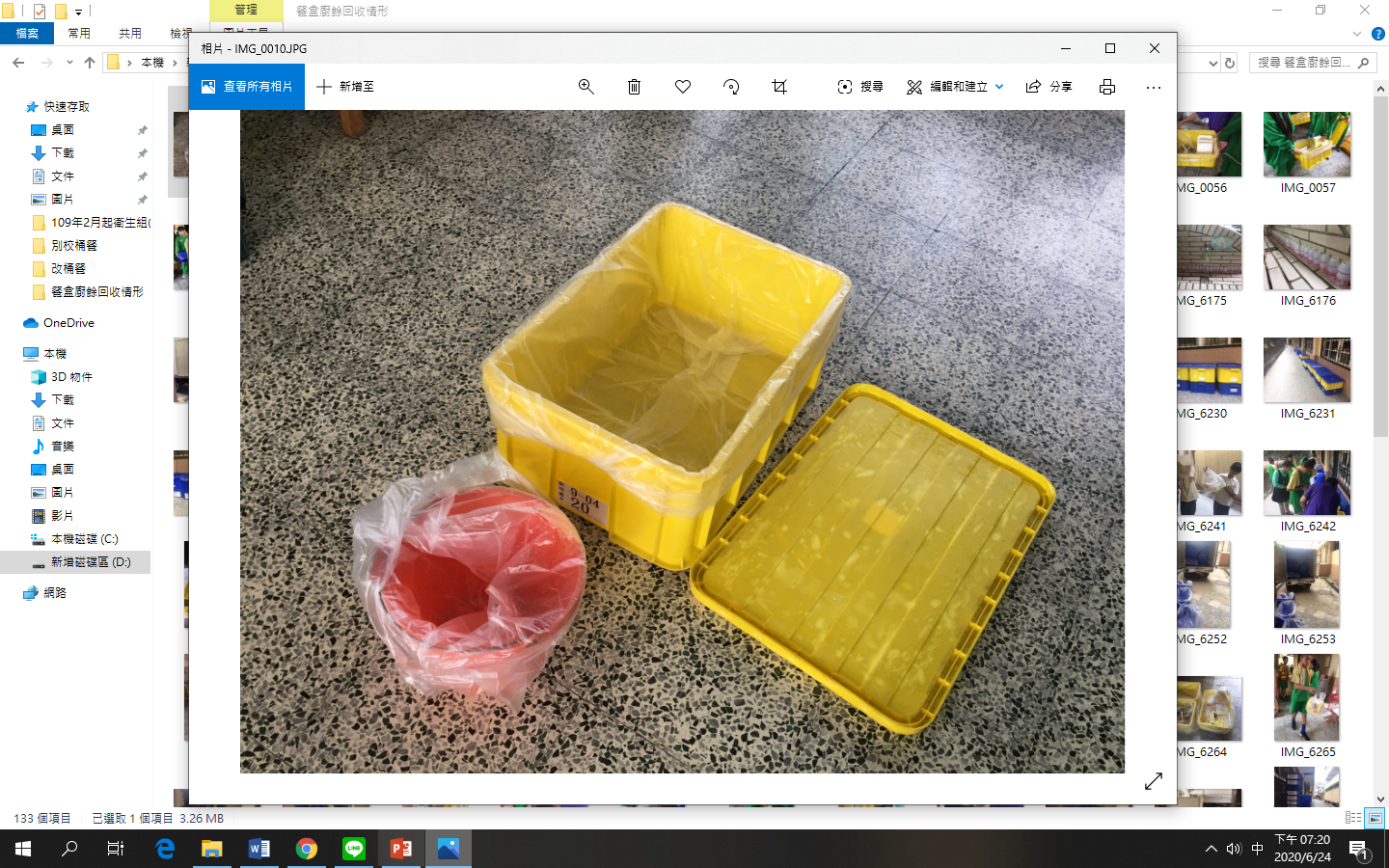 學生餐具
1.學生需自備餐具。

2.廠商可提供餐具購買，
   需提前預訂，一套150元。

3.不得在學校清洗餐具。
退餐辦法
1.訂餐以一學期為單位，除轉出以外，其餘個人因素之
   長期事病公假需於請假日3天前提出申請。
2.需連續請假3天以上。
3.學生以班級為單位，由導師提出申請(EX:家政課、同樂會)
4.教職員工退餐同上。
5.需至學務處填寫退餐申請單核章後，才算完成。
學生素食用餐方式
視人數決定，會以便當形式為主，
若人數較多可跟素食教職員共同提供桶餐，
但需請學生到指定地點領餐。

目前素食人數：
學生4名(七年級3名、八年級1名)   教師：0名
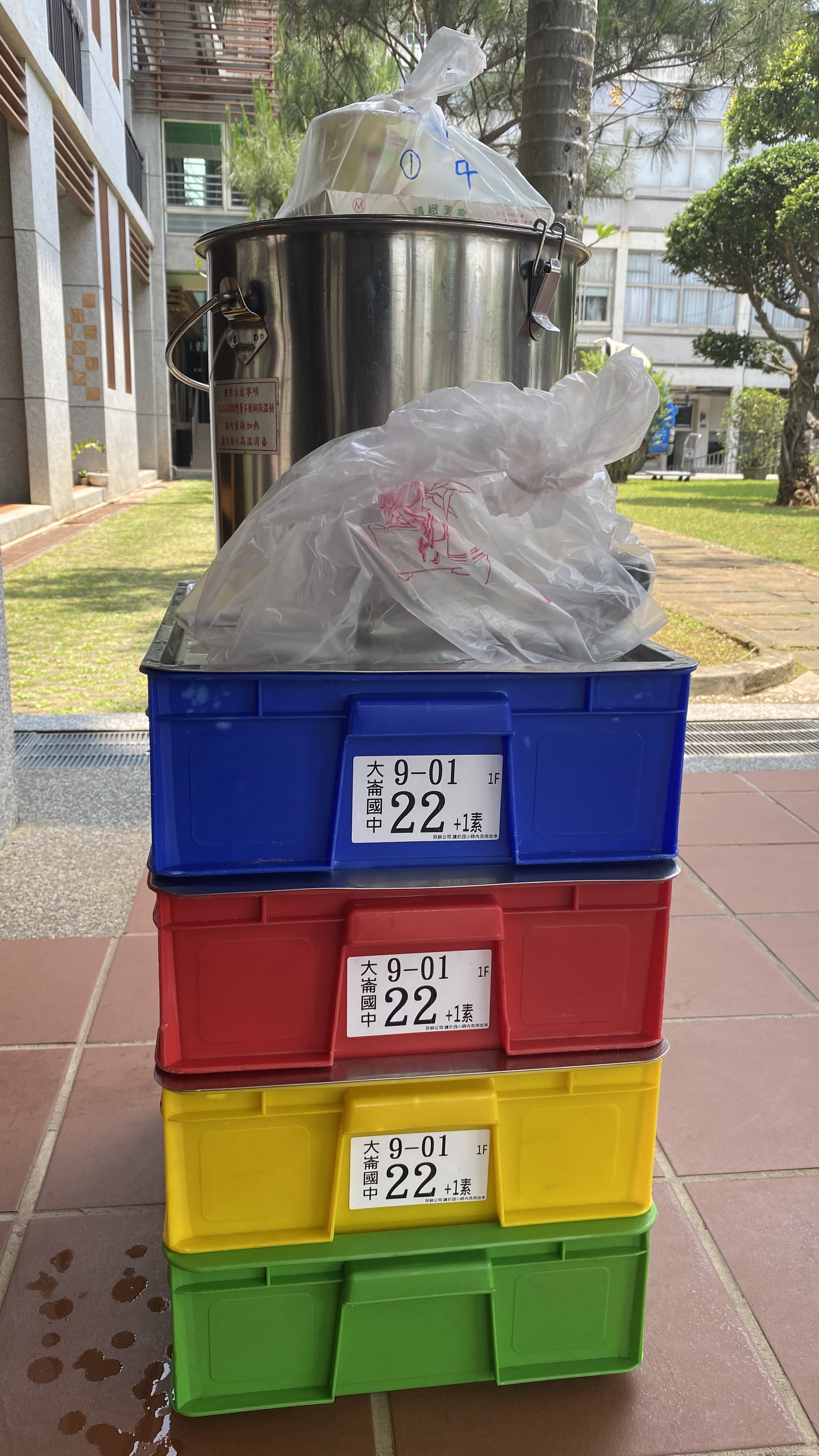 午餐備品
廠商將提供25-30份備品，若學生不慎
打翻或數量有誤，可到廠商處領取。
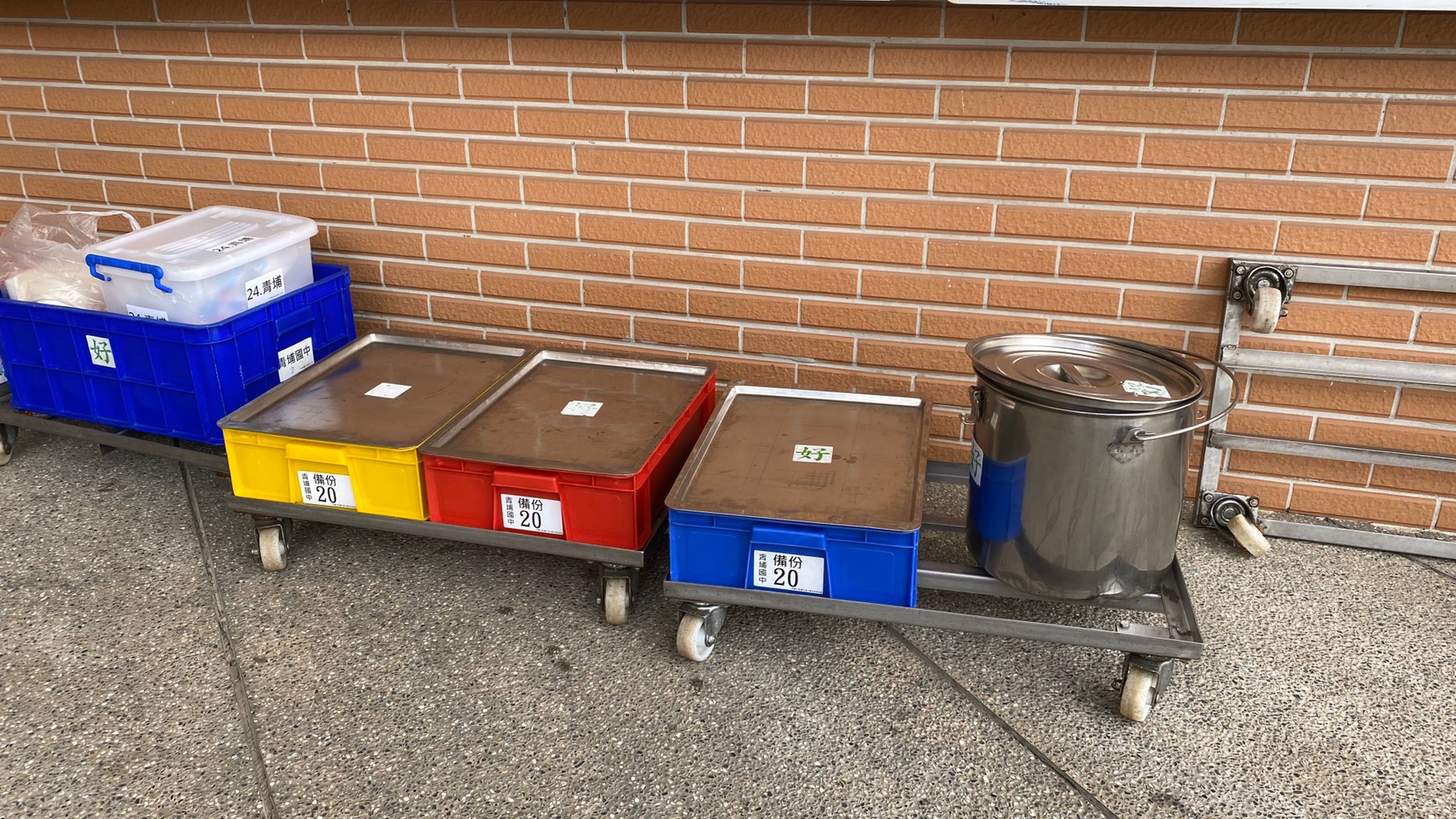 特別事項
廠商將回饋一個月一次的茶葉蛋、有機菜色。
一個禮拜供應一次熱甜湯
   (因食品衛生安全，不得提供冰甜湯)